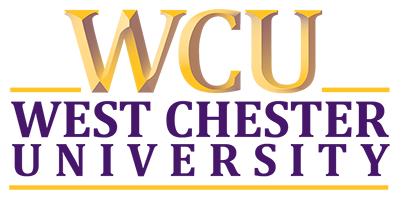 Who Wants to be a Millionaire?
Slidedeck Template: Game Show 

Office of Digital Learning & Innovation
GAME 
SET-UP
START THE GAME
ABOUT THE GAME
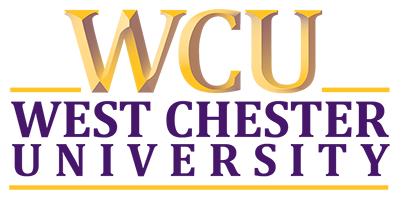 ABOUT THE GAME
Play individually or in groups.  If you play in groups, you will want to play multiple games, or you may want to alternate questions between the groups.
Start the game and click on the $100 question.
Have the student give the answer to the question.
Click the option they choice to reveal if it is correct or not.  
If a student would like to use 50/50, phone a friend or ask the audience, click on the appropriate button. Then follow the slides.
When the correct answer is selected, a new slide appears, click “to all questions” to get back to the main game board.
As questions are answered correctly, the amount will be filled in with purple. Click on the appropriate dollar value. The amounts will continue to fill as you work up to $1 Million. 
The game is over when a question is missed, or a player/team reaches the $1 Million mark.
GAME 
SET-UP
START THE GAME
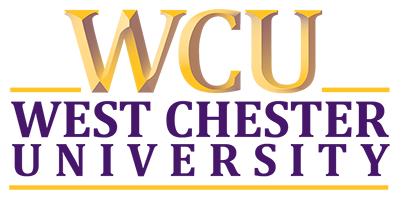 GAME SET-UP
SCREEN
TEAM ONE
TEAM TWO
START THE GAME
ABOUT THE GAME
TEAM 1
TEAM 2
$1,000,000
$1,000,000
$1,000,000
$500,000
$500,000
TO BEGIN:
Click on “$100” 
to reveal the 
first question.
-
Click on the team’s “50:50,” “Phone a Friend,” + “Ask the Audience” when they use it.
$250,000
$250,000
$125,000
$125,000
50:50
50:50
$64,000
$64,000
$32,000
$32,000
YOU WON!!
$16,000
$16,000
$8,000
$8,000
PHONE A 
FRIEND
PHONE A 
FRIEND
$4,000
$4,000
$2,000
$2,000
$1,000
$1,000
$500
$500
ASK THE 
AUDIENCE
ASK THE 
AUDIENCE
$200
$200
$100
$100
50:50

Get two of the incorrect answers eliminated from the options/choices.
BACK TO THE QUESTION
MAIN MENU
PHONE A FRIEND

Ask anyone in the class
to help answer the question.
BACK TO THE QUESTION
MAIN MENU
ASK THE AUDIENCE 

Ask your team for help 
answering the question.
BACK TO THE QUESTION
MAIN MENU
CORRECT!!
TO ALL QUESTIONS
BACK TO THE QUESTION
SORRY, THAT IS THE
 INCORRECT ANSWER.
NEXT QUESTION
BACK TO THE QUESTION
$100
Click on a choice to find out if you are right.
Insert QUESTION Here…
A. Insert ANSWER Here…
C. Insert OPTION Here…
B. Insert OPTION Here…
D. Insert OPTION Here…
ASK THE AUDIENCE
PHONE A FRIEND
50:50
$100
Insert QUESTION Here…
A. Insert ANSWER Here…
D. Insert OPTION Here…
ASK THE AUDIENCE
PHONE A FRIEND
50:50
$200
Insert QUESTION Here…
A. Insert OPTION Here…
C. Insert ANSWER Here…
B. Insert OPTION Here…
D. Insert OPTION Here…
ASK THE AUDIENCE
PHONE A FRIEND
50:50
$200
Insert QUESTION Here…
A. Insert OPTION Here…
C. Insert ANSWER Here…
ASK THE AUDIENCE
PHONE A FRIEND
50:50
$500
Insert QUESTION Here…
A. Insert OPTION Here…
C. Insert ANSWER Here…
B. Insert OPTION Here…
D. Insert OPTION Here…
ASK THE AUDIENCE
PHONE A FRIEND
50:50
$500
Insert QUESTION Here…
C. Insert ANSWER Here…
B. Insert OPTION Here…
ASK THE AUDIENCE
PHONE A FRIEND
50:50
$1,000
Insert QUESTION Here…
A. Insert OPTION Here…
C. Insert OPTION Here…
B. Insert ANSWER Here…
D. Insert OPTION Here…
ASK THE AUDIENCE
PHONE A FRIEND
50:50
$1,000
Insert QUESTION Here…
B. Insert ANSWER Here…
D. Insert OPTION Here…
ASK THE AUDIENCE
PHONE A FRIEND
50:50
$2,000
Insert QUESTION Here…
A. Insert ANSWER Here…
C. Insert OPTION Here…
B. Insert OPTION Here…
D. Insert OPTION Here…
ASK THE AUDIENCE
PHONE A FRIEND
50:50
$2,000
Insert QUESTION Here…
A. Insert ANSWER Here…
B. Insert OPTION Here…
ASK THE AUDIENCE
PHONE A FRIEND
50:50
$4,000
Insert QUESTION Here…
A. Insert OPTION Here…
C. Insert OPTION Here…
B. Insert OPTION Here…
D. Insert ANSWER Here…
ASK THE AUDIENCE
PHONE A FRIEND
50:50
$4,000
Insert QUESTION Here…
B. Insert OPTION Here…
D. Insert ANSWER Here…
ASK THE AUDIENCE
PHONE A FRIEND
50:50
$8,000
Insert QUESTION Here…
A. Insert OPTION Here…
C. Insert ANSWER Here…
B. Insert OPTION Here…
D. Insert OPTION Here…
ASK THE AUDIENCE
PHONE A FRIEND
50:50
$8,000
Insert QUESTION Here…
A. Insert OPTION Here…
C. Insert ANSWER Here…
ASK THE AUDIENCE
PHONE A FRIEND
50:50
$16,000
Insert QUESTION Here…
A. Insert OPTION Here…
C. Insert ANSWER Here…
B. Insert OPTION Here…
D. Insert OPTION Here…
ASK THE AUDIENCE
PHONE A FRIEND
50:50
$16,000
Insert QUESTION Here…
C. Insert ANSWER Here…
D. Insert OPTION Here…
ASK THE AUDIENCE
PHONE A FRIEND
50:50
$32,000
Insert QUESTION Here…
A. Insert ANSWER Here…
C. Insert OPTION Here…
B. Insert OPTION Here…
D. Insert OPTION Here…
ASK THE AUDIENCE
PHONE A FRIEND
50:50
$32,000
Insert QUESTION Here…
A. Insert ANSWER Here…
B. Insert OPTION Here…
ASK THE AUDIENCE
PHONE A FRIEND
50:50
$64,000
Insert QUESTION Here…
A. Insert OPTION Here…
C. Insert OPTION Here…
B. Insert ANSWER Here…
D. Insert OPTION Here…
ASK THE AUDIENCE
PHONE A FRIEND
50:50
$64,000
Insert QUESTION Here…
B. Insert ANSWER Here…
D. Insert OPTION Here…
ASK THE AUDIENCE
PHONE A FRIEND
50:50
$125,000
Insert QUESTION Here…
A. Insert OPTION Here…
C. Insert OPTION Here…
B. Insert ANSWER Here…
D. Insert OPTION Here…
ASK THE AUDIENCE
PHONE A FRIEND
50:50
$125,000
Insert QUESTION Here…
C. Insert OPTION Here…
B. Insert ANSWER Here…
ASK THE AUDIENCE
PHONE A FRIEND
50:50
$250,000
Insert QUESTION Here…
A. Insert OPTION Here…
C. Insert ANSWER Here…
B. Insert OPTION Here…
D. Insert OPTION Here…
ASK THE AUDIENCE
PHONE A FRIEND
50:50
$250,000
Insert QUESTION Here…
C. Insert ANSWER Here…
D. Insert OPTION Here…
ASK THE AUDIENCE
PHONE A FRIEND
50:50
$500,000
Insert QUESTION Here…
A. Insert OPTION Here…
C. Insert OPTION Here…
B. Insert OPTION Here…
D. Insert ANSWER Here…
ASK THE AUDIENCE
PHONE A FRIEND
50:50
$500,000
Insert QUESTION Here…
A. Insert OPTION Here…
D. Insert ANSWER Here…
ASK THE AUDIENCE
PHONE A FRIEND
50:50
$1,000,000
Insert QUESTION Here…
A. Insert OPTION Here…
C. Insert ANSWER Here…
B. Insert OPTION Here…
D. Insert OPTION Here…
ASK THE AUDIENCE
PHONE A FRIEND
50:50
$1,000,000
Insert QUESTION Here…
C. Insert ANSWER Here…
B. Insert OPTION Here…
ASK THE AUDIENCE
PHONE A FRIEND
50:50
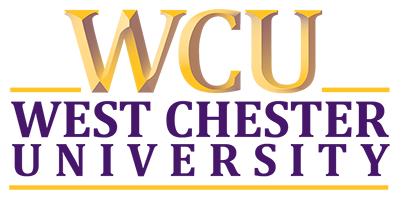 GREAT JOB!
So, who won?

Office of Digital Learning & Innovation